Дисциплина: Эконометрика и экономико-математические методы и модели
Акулич Владимир Алексеевич

Доцент кафедры математических методов в экономике БГЭУ  

Кафедра находится: корпус 4, к. 804

Лекция. Введение в анализ временных рядов 
Авторегрессионная модель с распределенным лагом Модель ARDL (p,q,k). 
Теория.
Парная регрессионная модель.
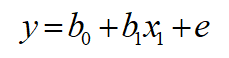 Множественная регрессионная модель.
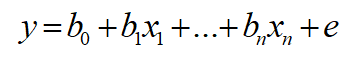 Парная регрессионная модель с распределенным лагом - DL(q, 1)
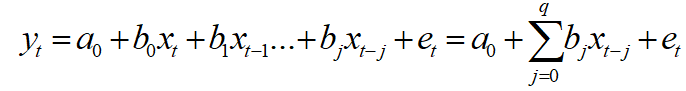 Множественная регрессионная модель с распределенным лагом - DL(q, k)
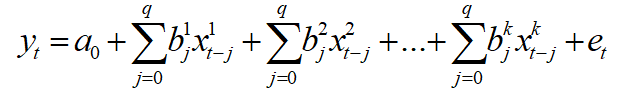 Авто регрессионная модель – AR (p)
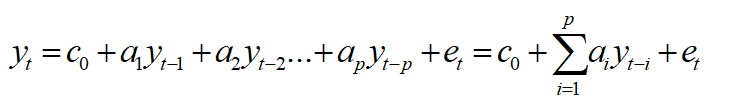 Авто регрессионная модель с распределенным лагом – ARDL (p, q, k).
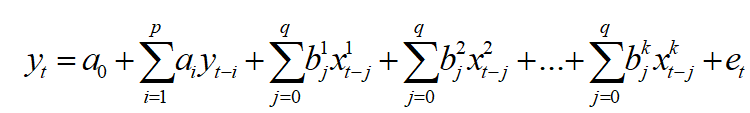 ARDL (p,q,k)
p – число временных лагов зависимой переменной;
q – число временных лагов независимой переменной 
(регрессора);
K – число независимых переменных (регрессоров).
Авто регрессионная модель с распределенным лагом – ARDL (p, q, k).
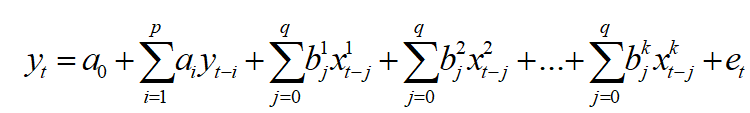 ARDL (p,q,k)
p – число временных лагов зависимой переменной;
q – число временных лагов независимой переменной 
(регрессора);
K – число независимых переменных (регрессоров).